الدرس الخامستلميحات ونصائح
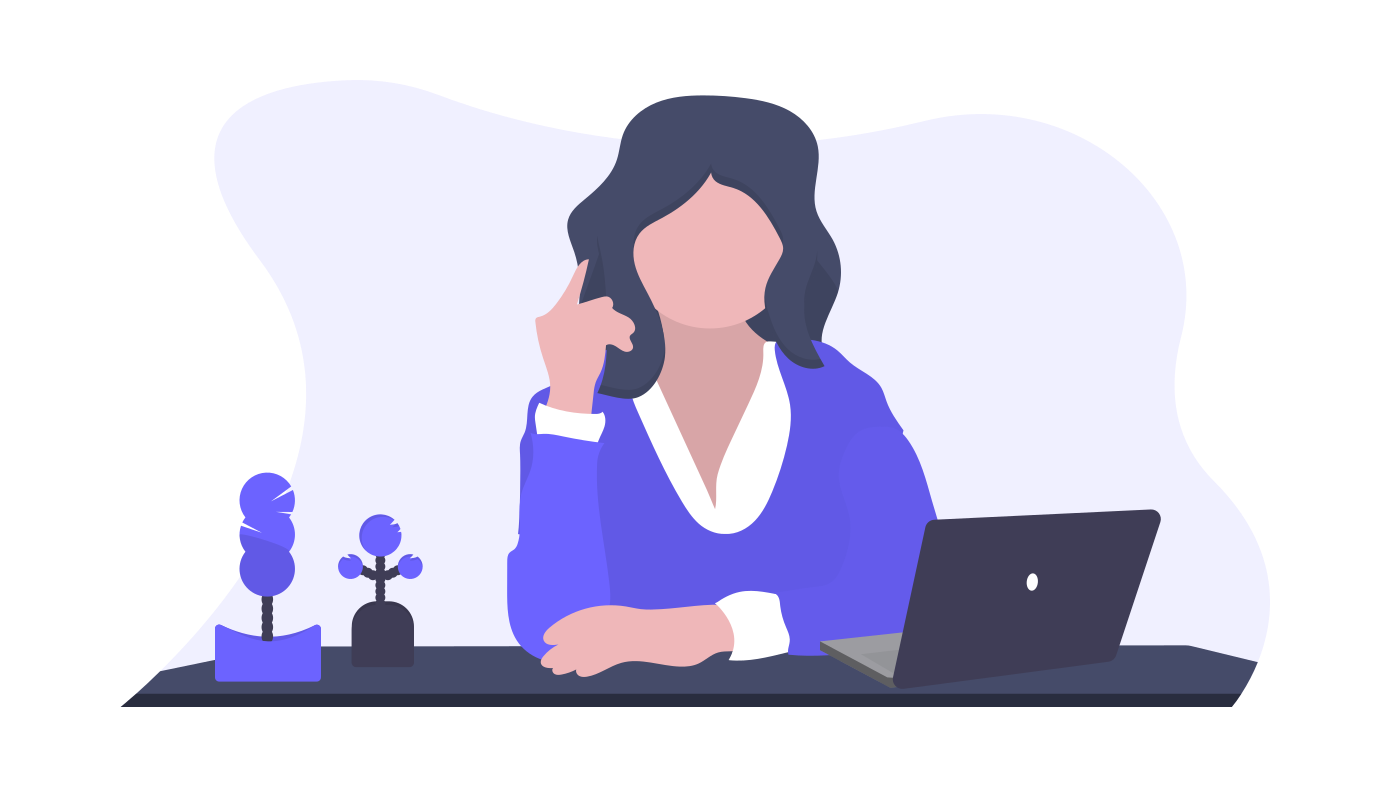 إعداد الاستاذة : عبير الغريب
الدرس السابق:
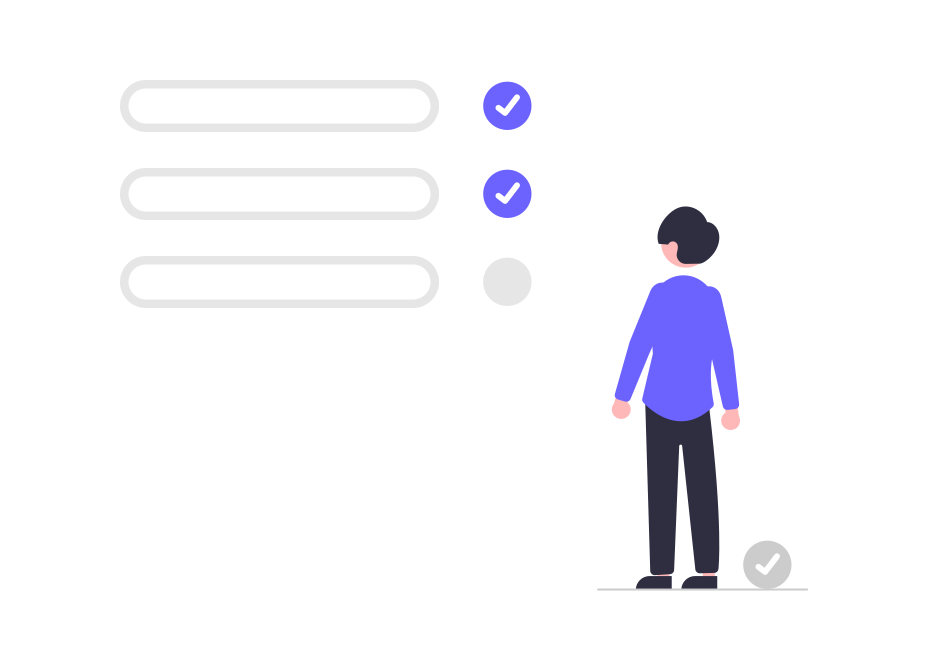 يتم استخدام زر الفأرة الايسر:
لفتح الملفات والمجلدات
1
عرض القوائم المنبثقة
2
لا يمكن التبديل بين ازرار الفأرة
3
الدرس السابق:
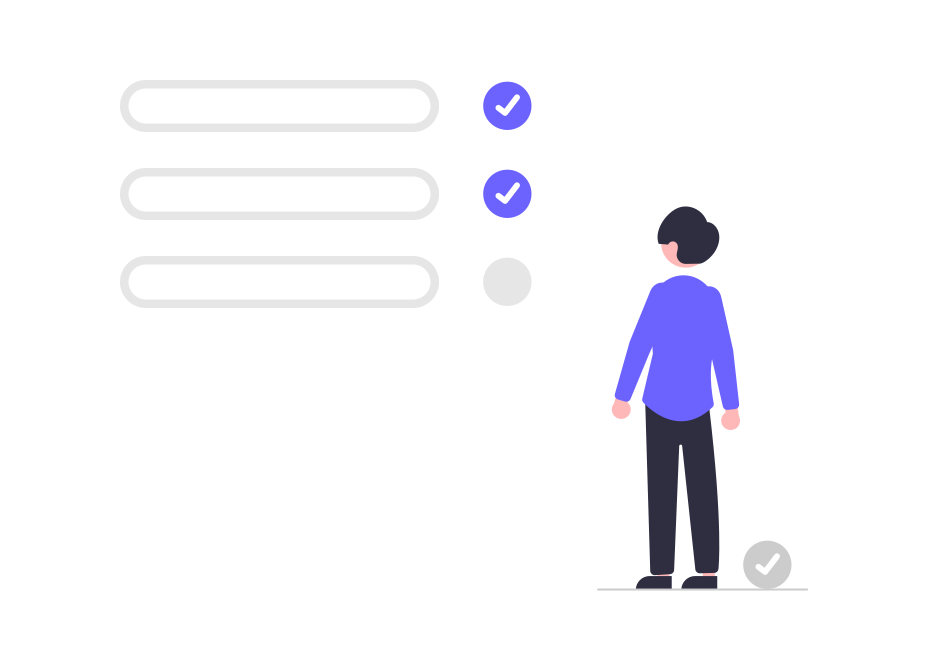 لضبط التاريخ والوقت نضغط على :
مساحة فارغة من سطح المكتب
1
الساعة والتاريخ في الجانب الأيمين شريط المهام
2
ايقونة الصوت في شريط المهام
3
الدرس السابق:
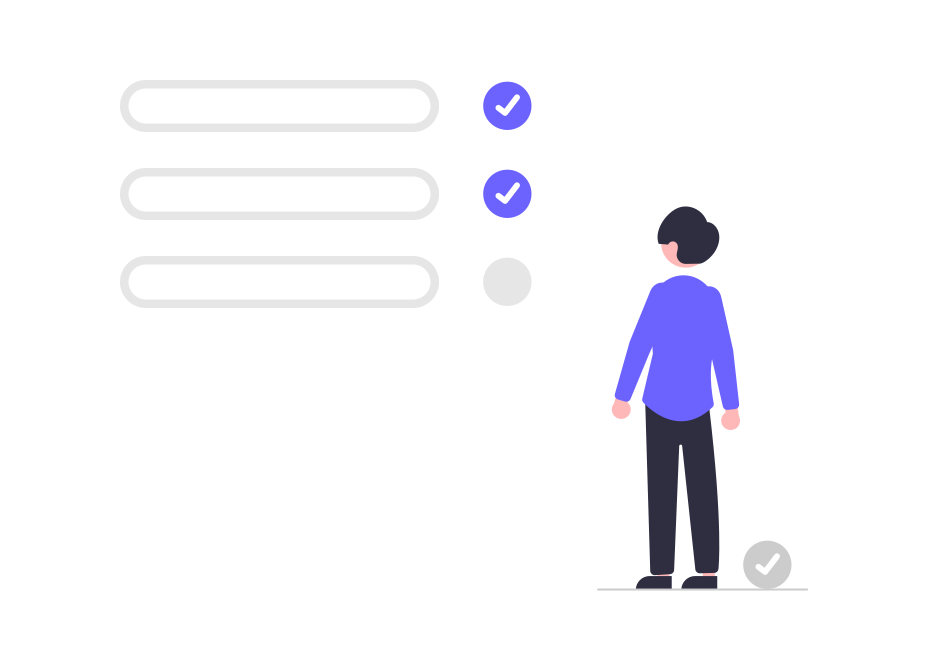 لضبط حجم الصوت لجميع البرامج النشطة:
اضغط على ايقونة شبكة الانترنت يمين الشاشة
1
اضغط على ايقونة الساعة والتاريخ يمين الشاشة
2
اضغط على ايقونة مكبر الصوت يمين الشاشة
3
تقويم قبلي:
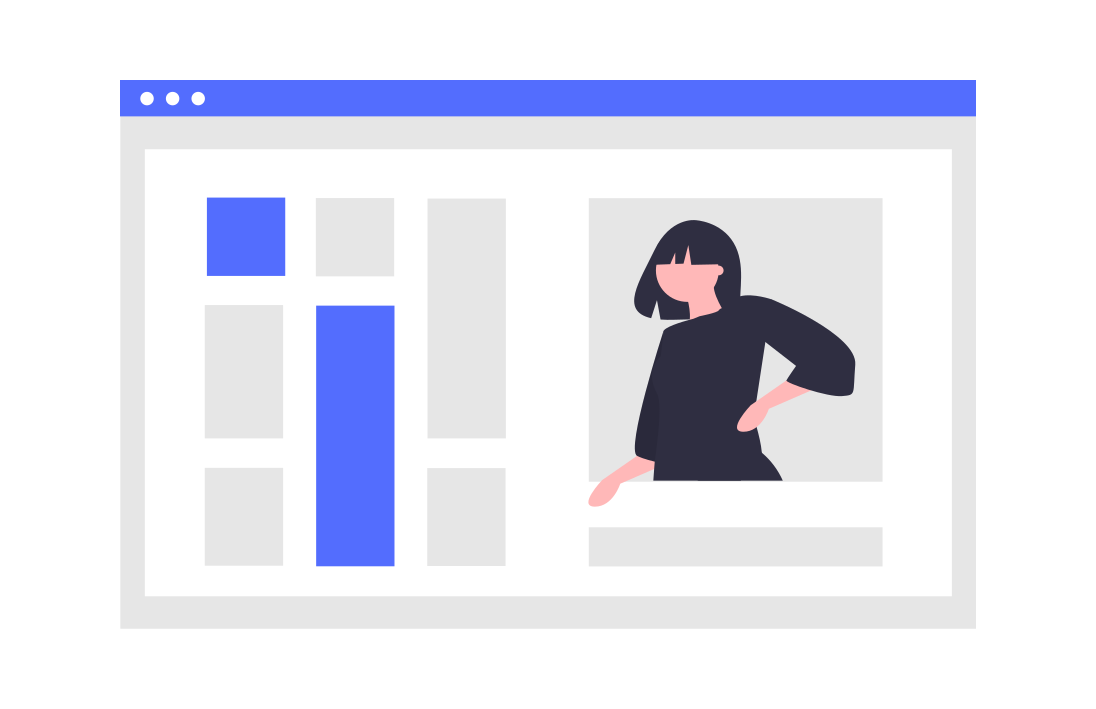 من خلال معلوماتك ماهي طريقة تغيير حجم الايقونات على سطح المكتب ؟
اهداف التعلم:
التعرف على بعض الامور الجديدة لنظام التشغيل .
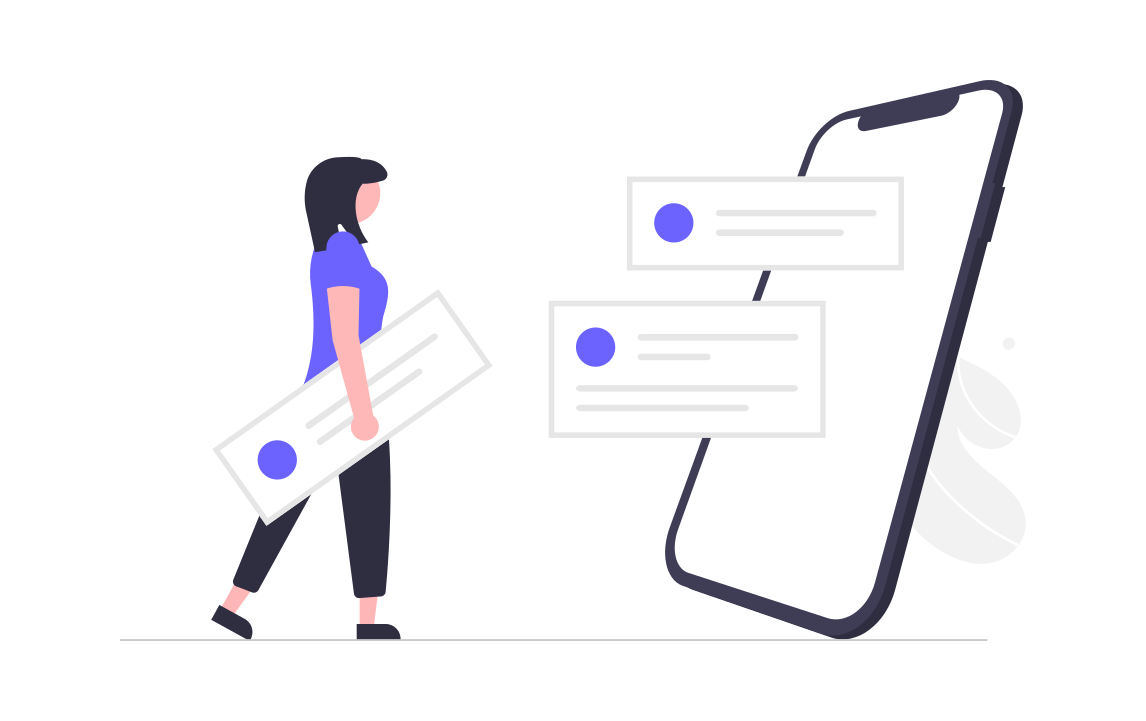 تخصيص سطح المكتب:
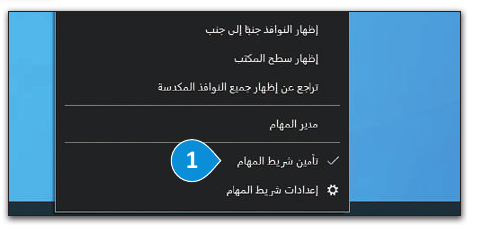 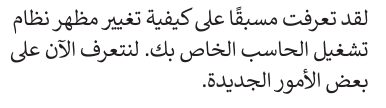 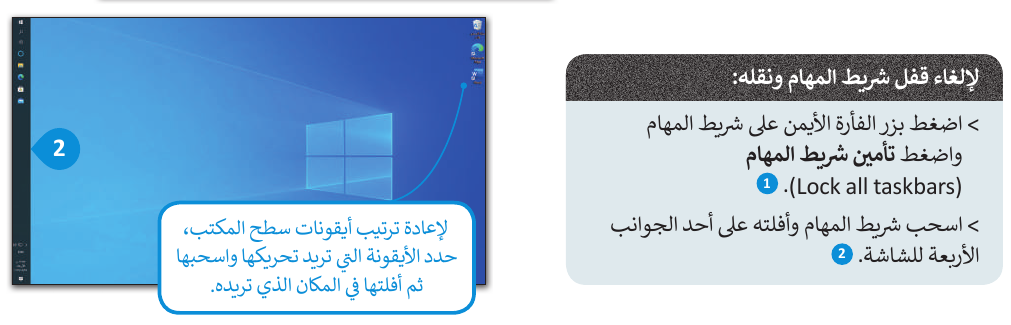 تخصيص سطح المكتب:
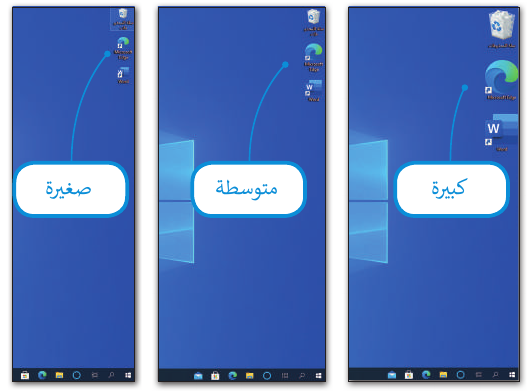 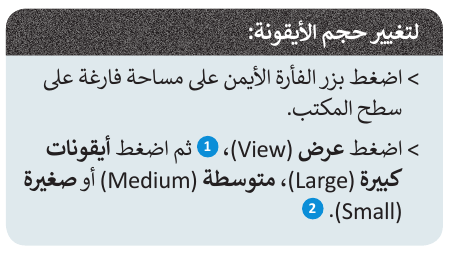 تخصيص سطح المكتب:
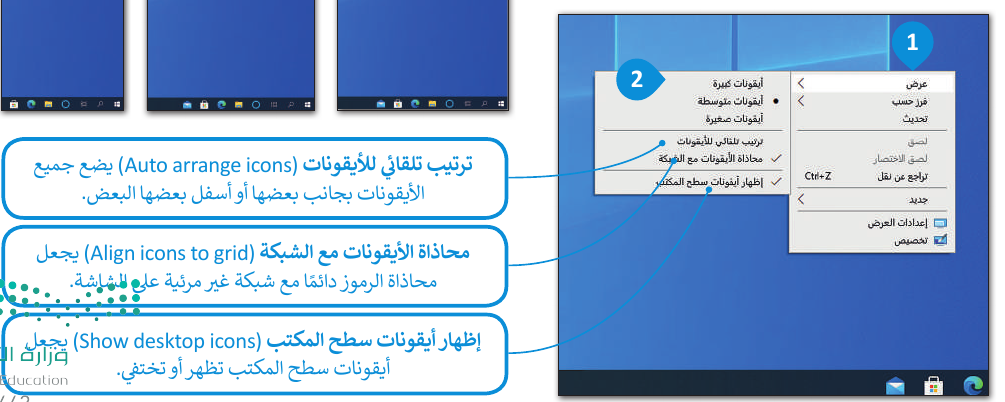 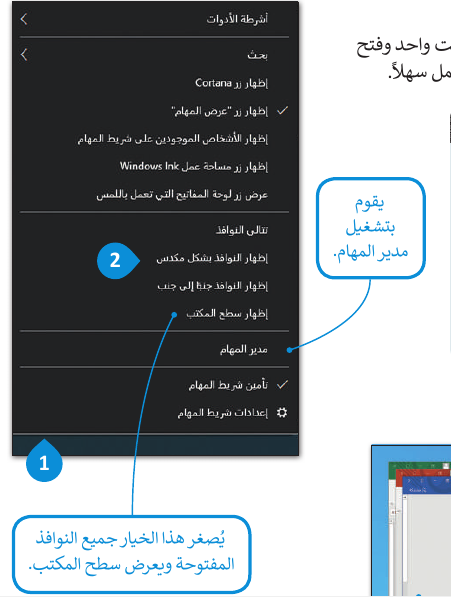 تعدد المهام :
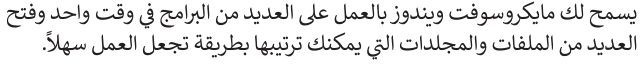 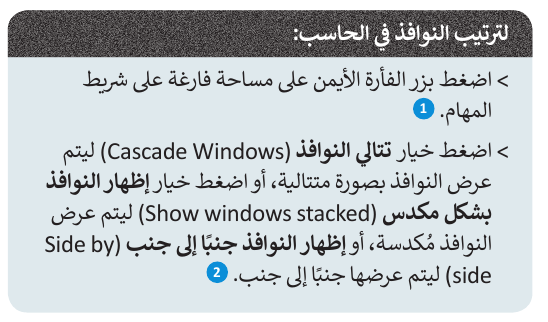 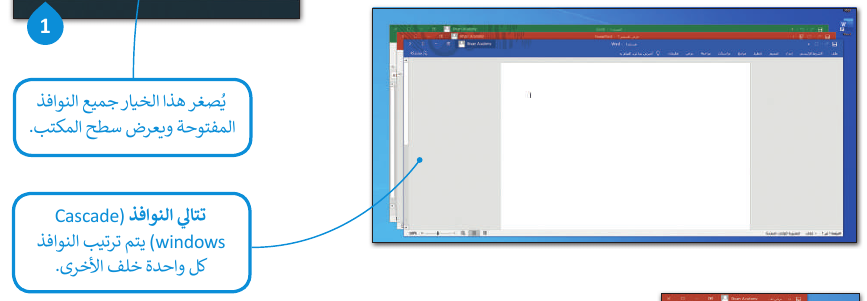 تعدد المهام :
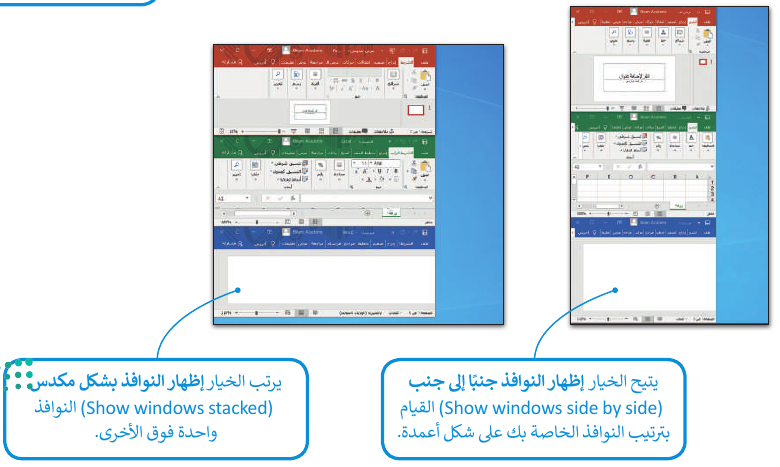 مدير المهام:
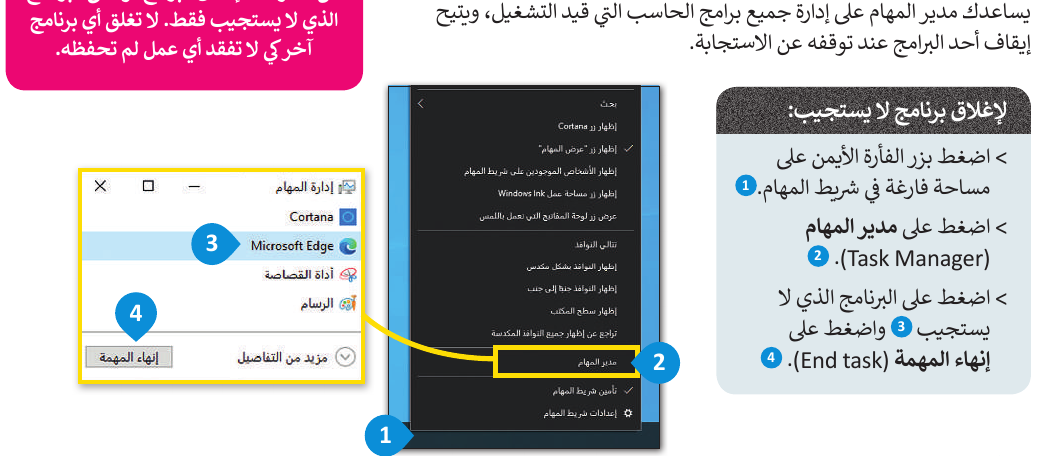 ازالة جهاز التخزين:
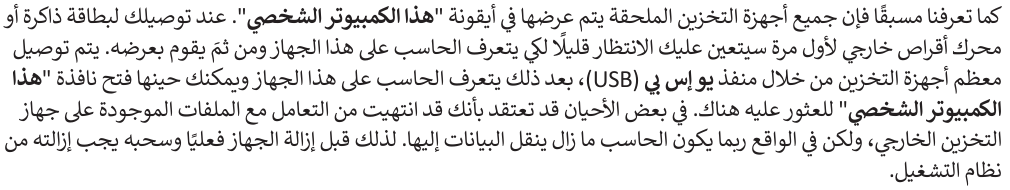 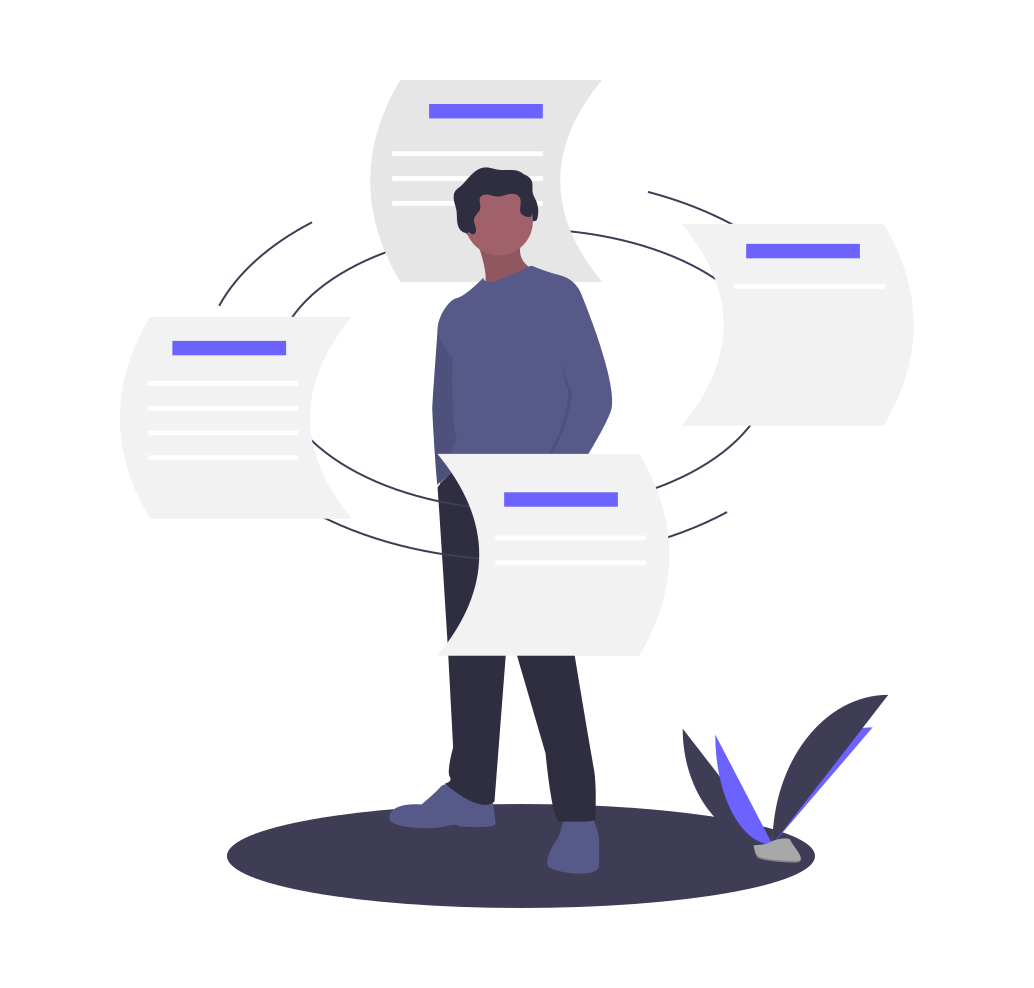 ازالة جهاز التخزين:
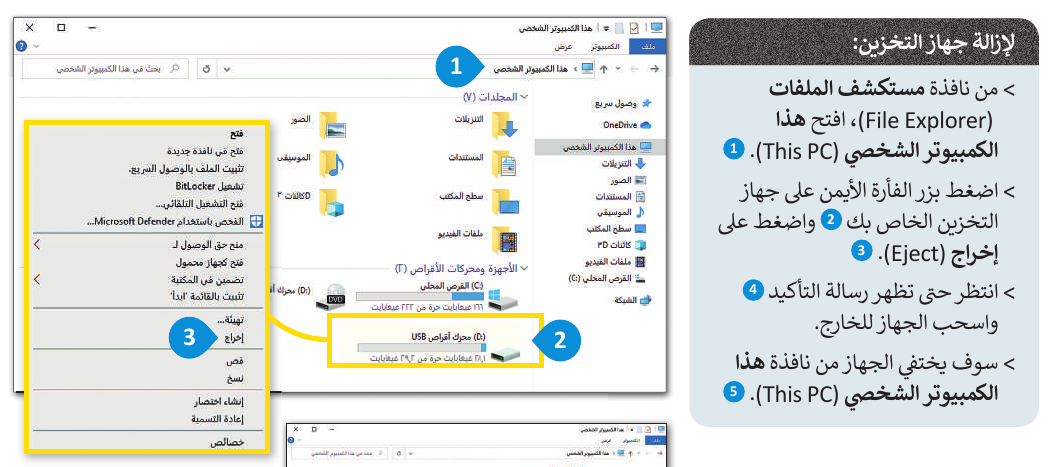 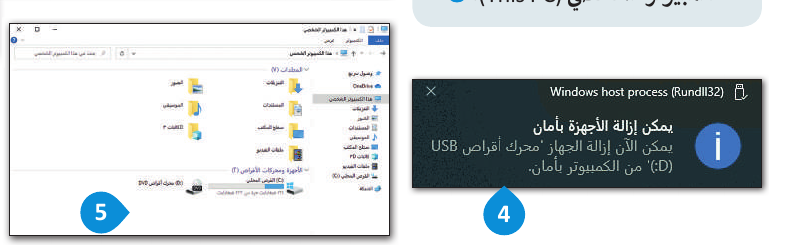 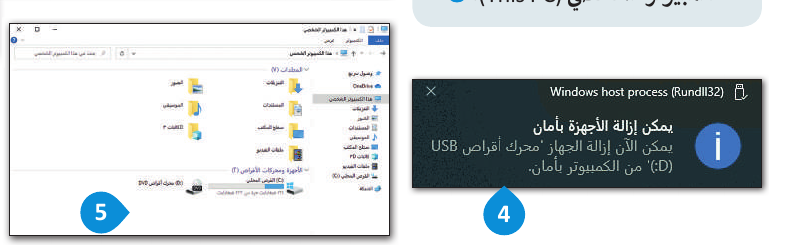 تقويم بنائي :
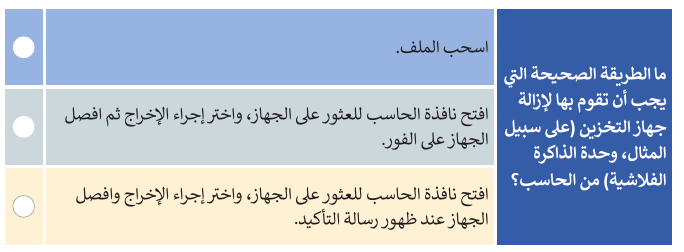 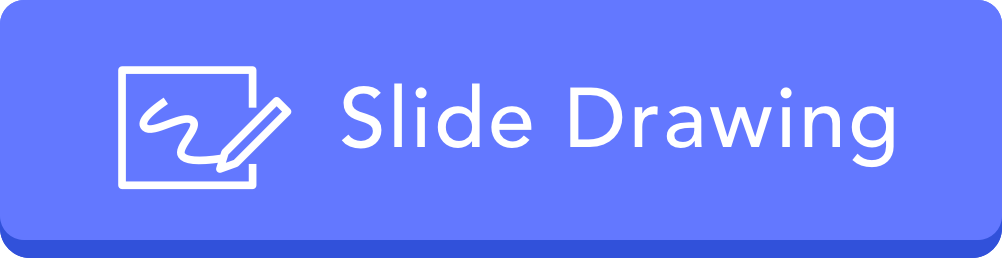 المساعدة help) ) :
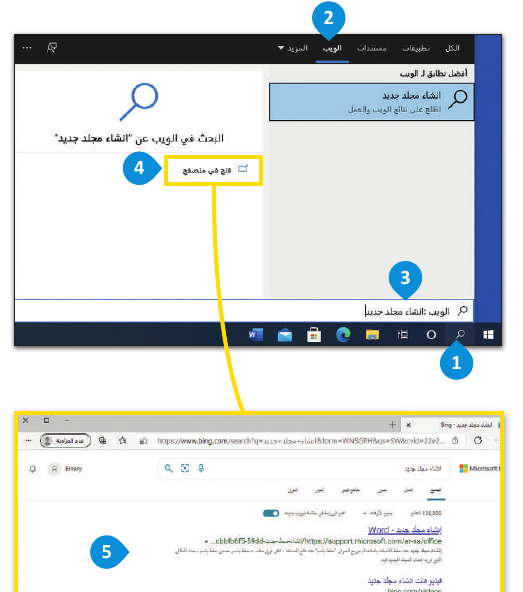 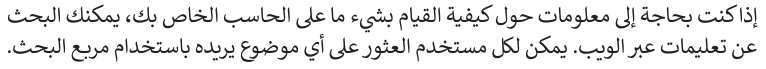 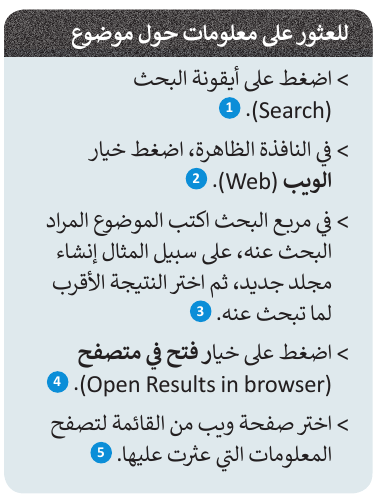 خصائص الملفات:
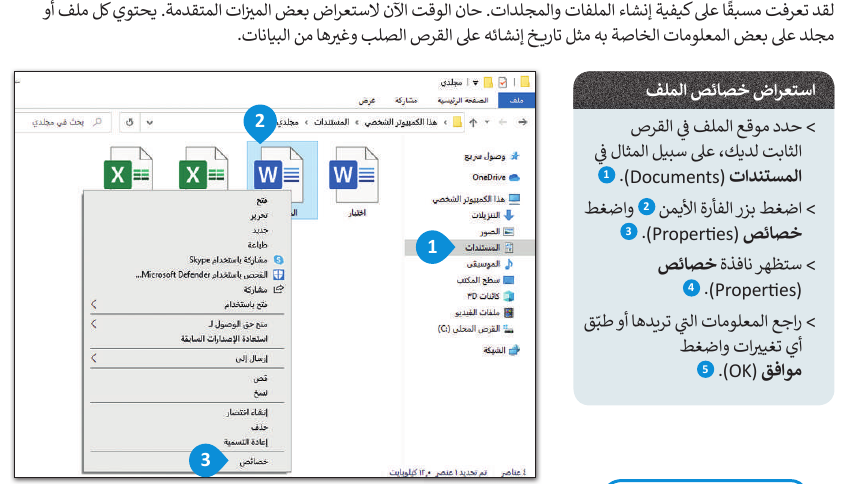 خصائص الملفات:
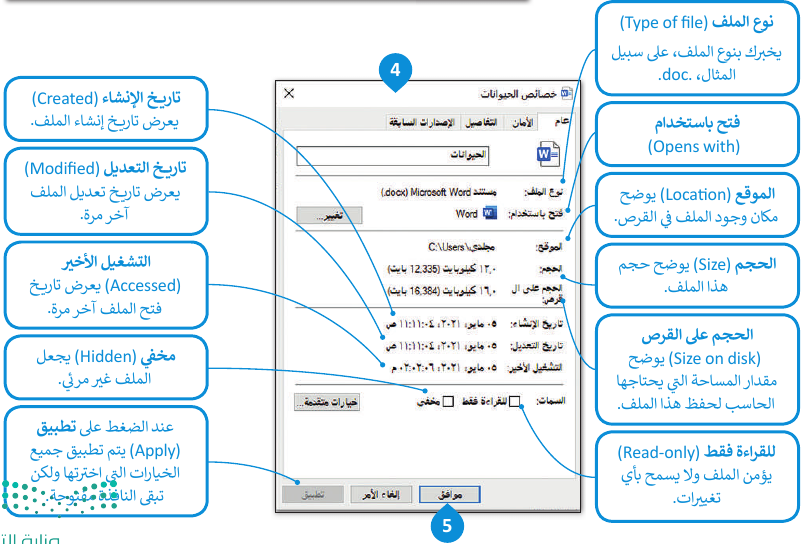 خصائص الملفات:
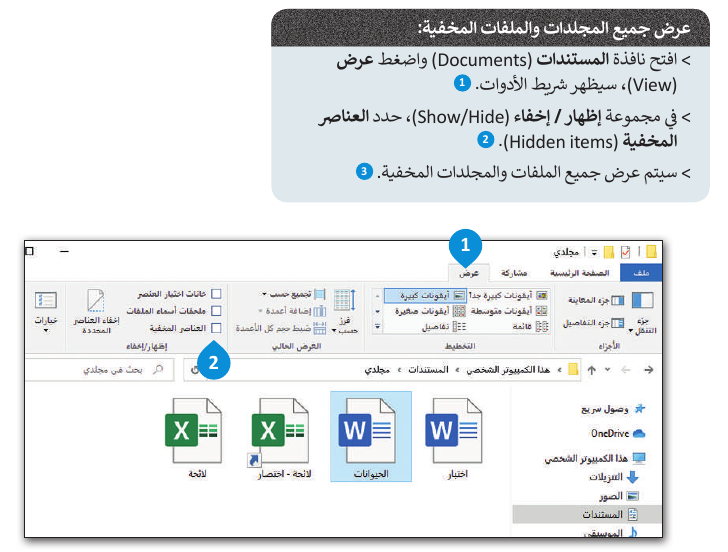 خصائص الملفات:
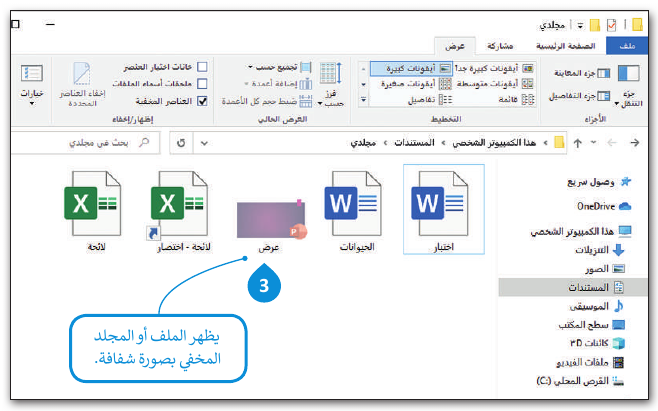 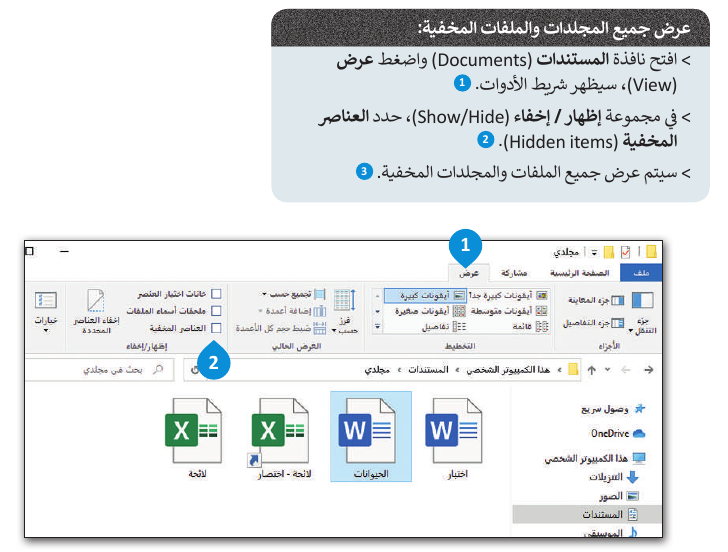 تقويم نهائي:
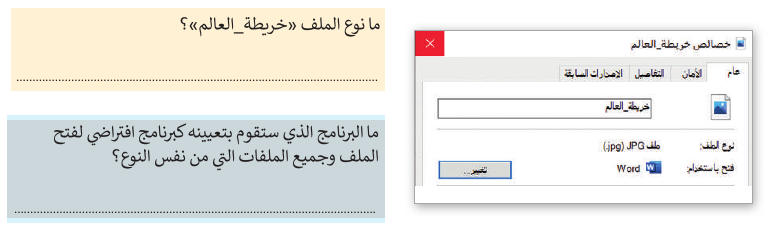 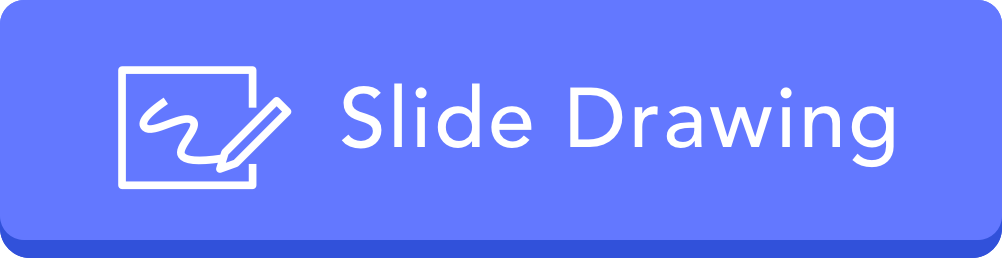 الواجب :
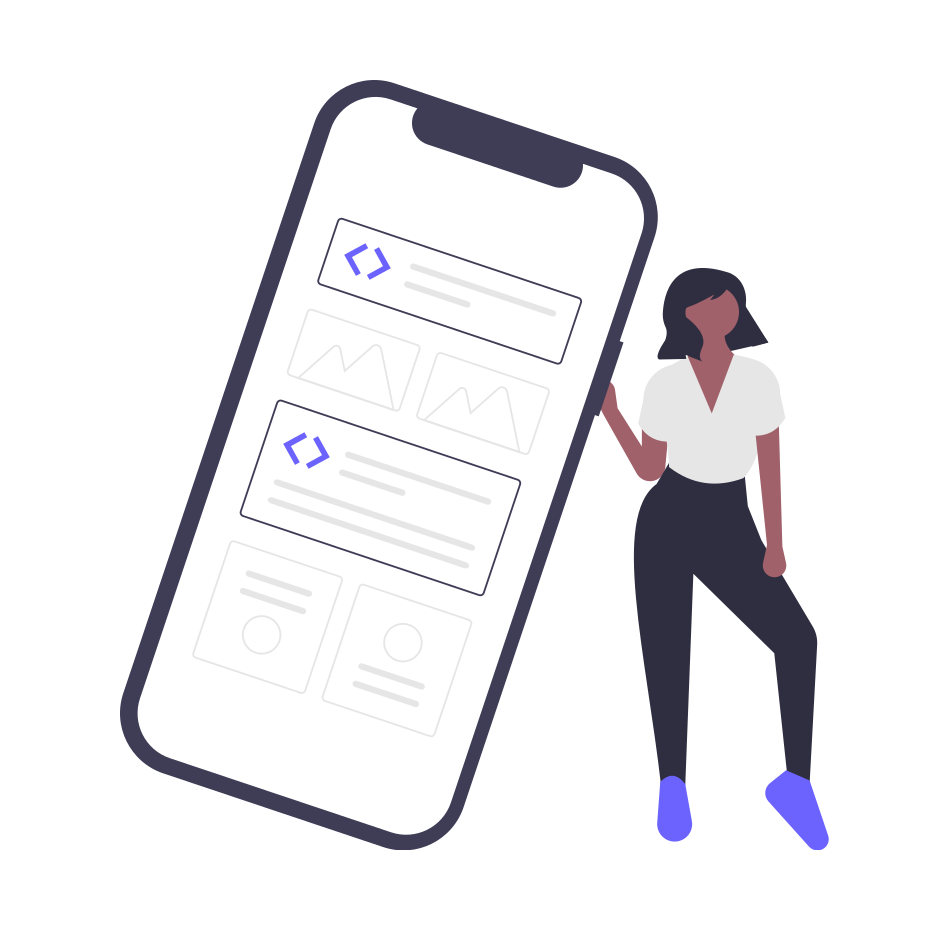 صفحة 59 الى 63
تدريب 1و 2و و4